Saying Goodbye to_____

ADD PICTURE BELOW
________ lived with us at our __________ home. He was a very special person and he loved ________.

ADD PICTURE BELOW
_________ was feeling unwell and went to the hospital on _________________.
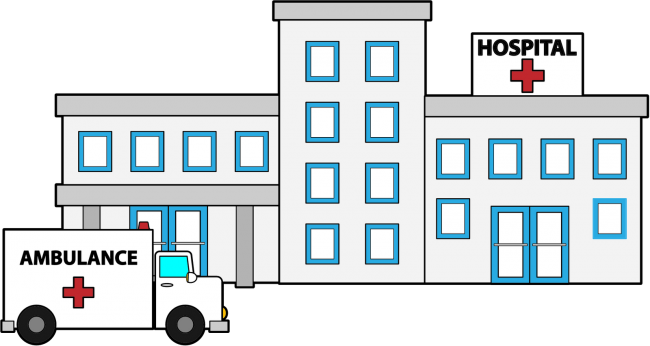 __________ died in the hospital and I will never get to see him again. This makes me feel sad, angry and confused
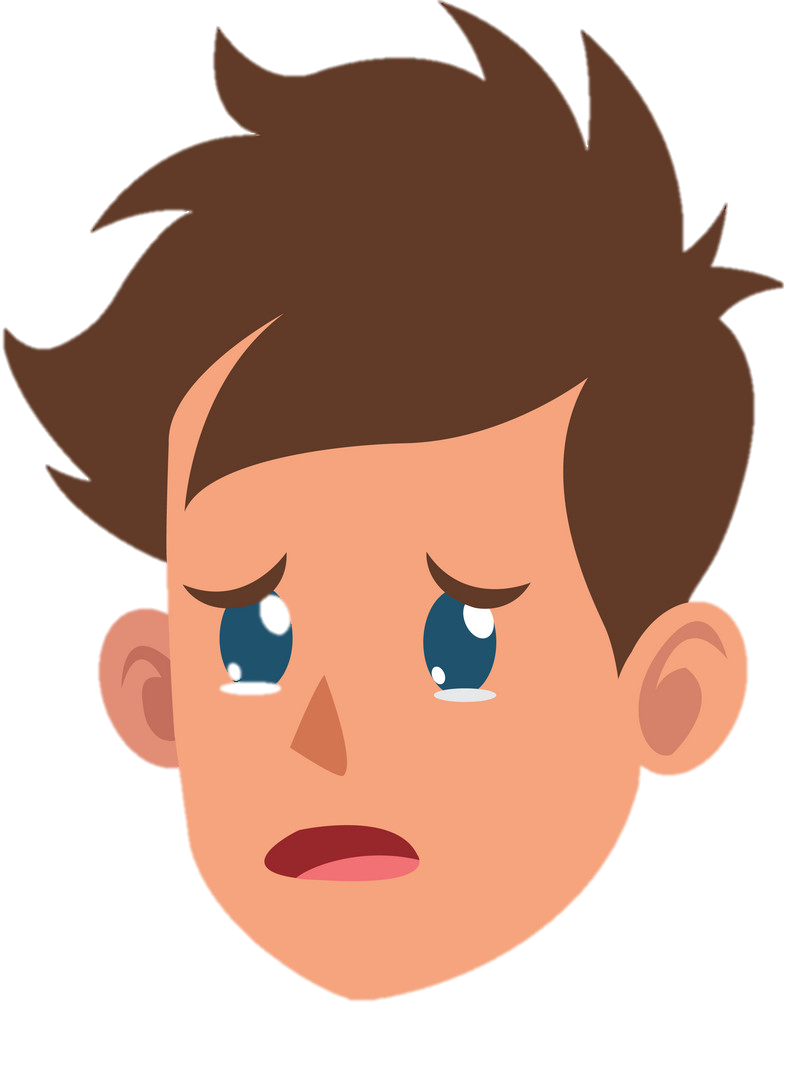 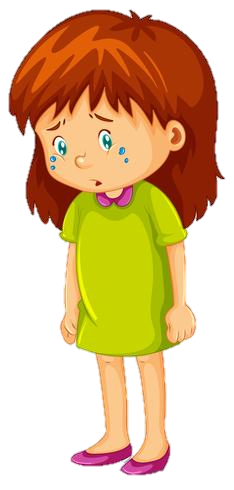 I will remember __________ being happy at home.

ADD PICTURE BELOW
I will miss spending time with _____________.
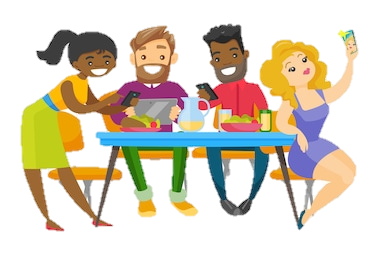 I will miss fun activities with ______________.
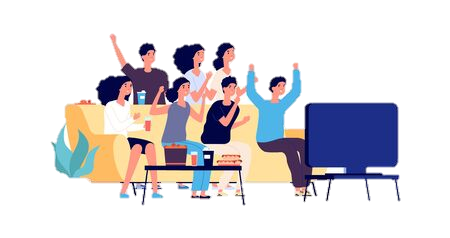 This may make me feel different emotions and I will need help from my staff at  _______________.
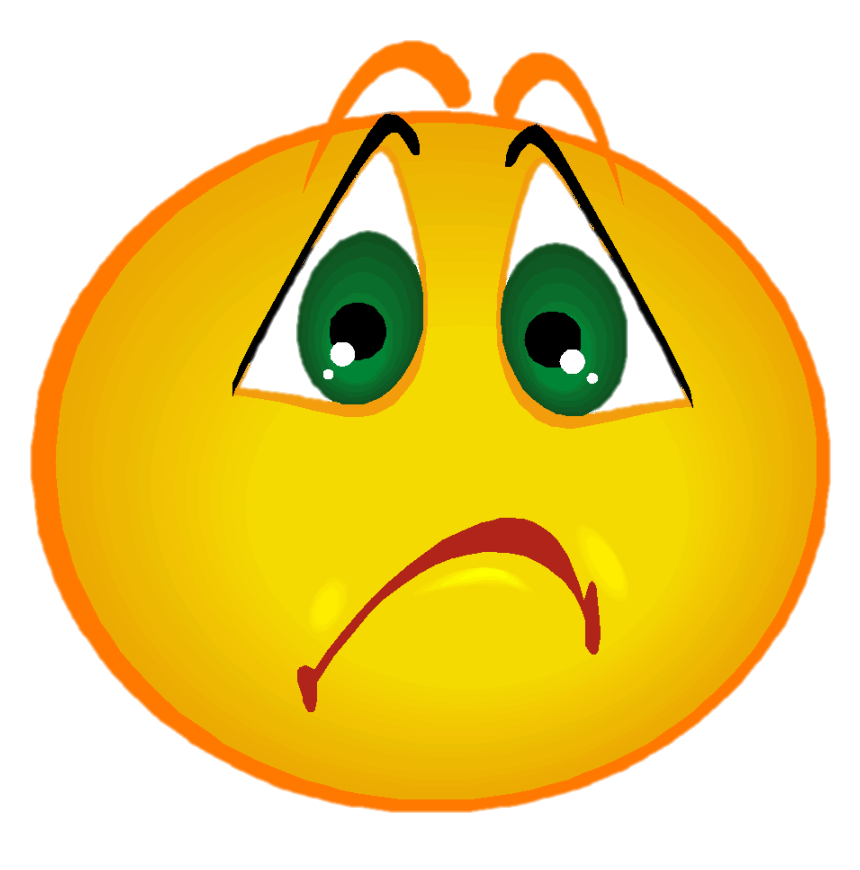 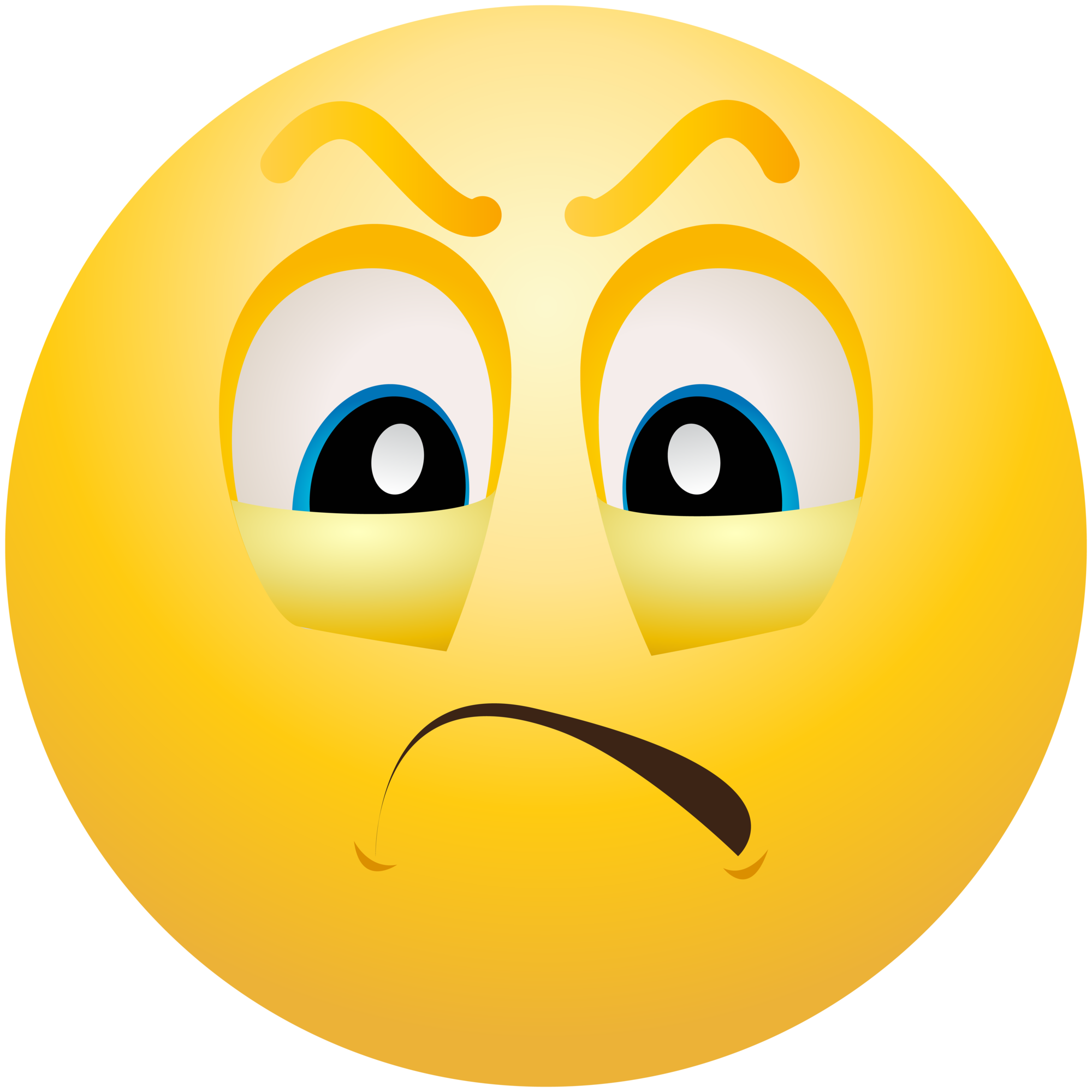 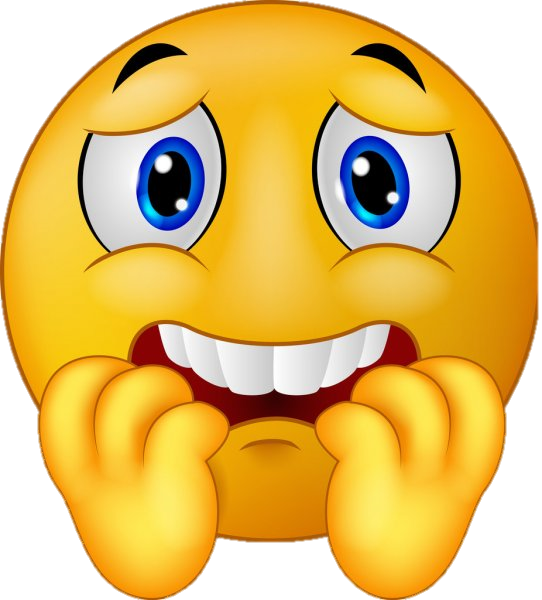 Staff can help me when I’m feeling these emotions by;
Listening to me
Talking with me
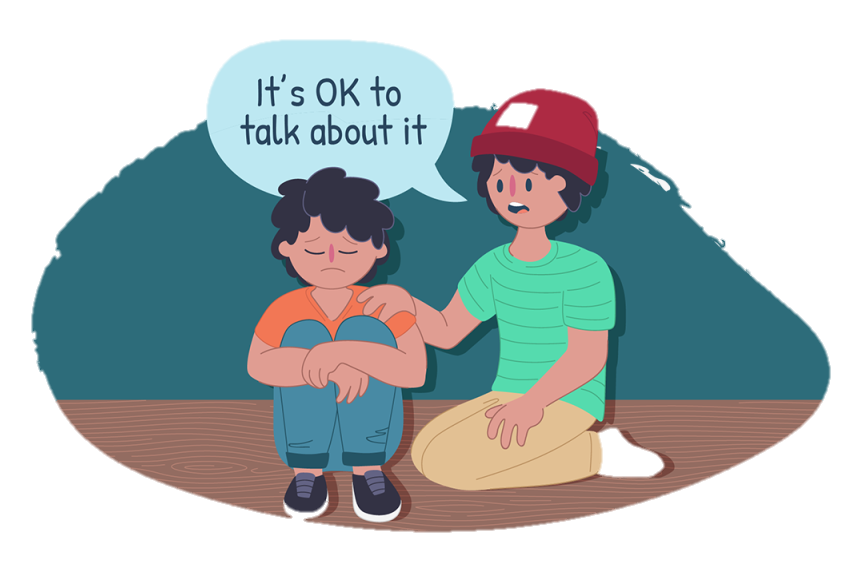 We can still miss ______ and remember all the fun we had together, by looking at pictures. My staff are here to support me during this time. 

ADD PICTURE BELOW
(e.g., collage of memories)